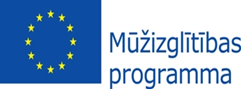 ES Mūžizglītības programmasComenius apakšprogrammasDivpusējās partnerības projekts„Studēt vai strādāt? Palikt vai aizbraukt?”Līguma nr. 2012-1-LV1-COM07-03497 1
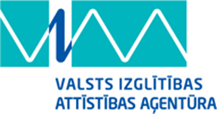 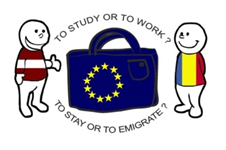 Rumāņu partnervizītes  no 14.04.2013. – 24.04.2013. Latvijā izvērtējums
Skolotāju izvērtējuma anketa
 (6 respondenti)
Teacher evaluation of the Romanian partner visit in Latvia 
14.04.2013.- 24.04.2013.
(6 respondents)
Cik lielā mērā partnervizītes mērķi Latvijā tika sasniegti?To what extent have objektives of partner visit in Latvia been fulfilled?
Vai Latvijas/Rumānijas puses koordinātors/e sniedza pietiekamu atbalstu?Have you had enough help from the Latvian coordinators of the project?
Vai projekta koordinators/e kliedēja Jūsu šaubas?Have the coordinators of the project clarified your doubts?
Vai vizīte Latvijā bija labi organizēta?Has the visit in Latvia been well organised?
Lūdzu, pamato savu atbildi:Justify your answer, please:
There were a lot of cooperative work and a lot of excursions.
The plan was fulfilled.
Vai viss notika saskaņā ar plānu?Was everything according to the plan?
Kādas aktivitātes Jums  pietrūka? Kas Jums nepatika?What activities were lacking/absent? What did you dislike?
I liked everything. (3 answers)
Paldies par uzmanību!
Thanks!